The TRIQUETRA Knowledge Base Platform
 Supplementary material (1)
C. Kontopoulos*a, A. Anastasioua, E. Magkoufisa, A. Sarrisb, V. Klinkenbergb, M. Polidoroub, S. Verykokouc and V. Charalampopouloua



a Geosystems Hellas S.A.
bUniversity of Cyprus
cNational Technical University 
of Athens
[Speaker Notes: Status update; main findings up to date; list of actions and next steps]
TRIQUETRA Web GIS
2
Thank You!
email: c.kontopoulos@geosystems-hellas.gr
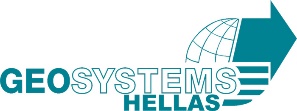 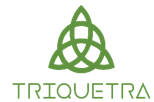 Find Us:
http://www.geosystems-hellas.gr/
https://triquetra-project.eu/
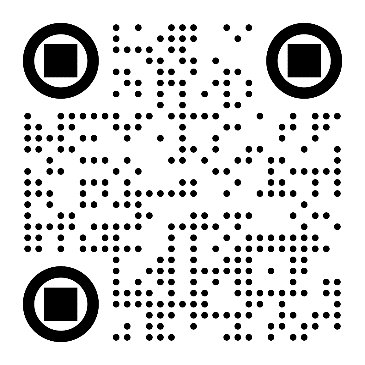 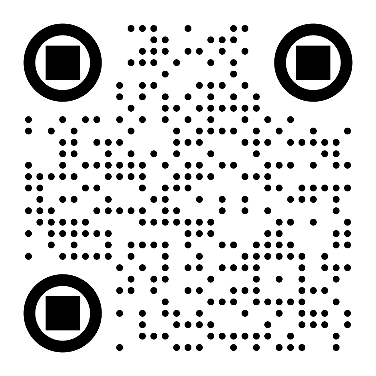 Follow Us On:
3